«LAUDATO SI’»
CAPITOLO SESTO :EDUCAZIONE E SPIRITUALITÀ ECOLOGICA
Premessa:
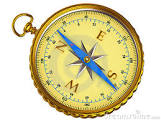 «Molte cose devono riorientare la propria rotta, ma 
prima di tutto è l’umanità che ha bisogno di cambiare. 
Manca la coscienza di un’origine comune, di una mutua appartenenza e di un futuro condiviso da tutti. 
Questa consapevolezza di base permetterebbe lo sviluppo di nuove convinzioni, nuovi atteggiamenti e stili di vita. 
Emerge così una grande sfida culturale, spirituale e educativa che implicherà lunghi processi di rigenerazione.» (202)
Analisi attuale:
«il mercato tende a creare un meccanismo consumistico compulsivo per piazzare i suoi prodotti, le persone finiscono con l’essere travolte dal vortice degli acquisti e delle spese superflue. Il consumismo ossessivo è il riflesso soggettivo del paradigma tecno-economico.» (203)

Questione della libertà e dell’identità dell’umanità
«In questa confusione, l’umanità postmoderna non ha trovato una nuova comprensione di sé che possa orientarla» (203)

La situazione attuale del mondo «provoca un senso di precarietà e di insicurezza, che a sua volta favorisce forme di egoismo collettivo». (204)
Spiragli di speranza:
«Eppure, non tutto è perduto, perché gli esseri umani, capaci di degradarsi fino all’estremo, possono anche superarsi, ritornare a scegliere il bene e rigenerarsi, al di là di qualsiasi condizionamento psicologico e sociale che venga loro imposto. Sono capaci di guardare a sé stessi con onestà, di far emergere il proprio disgusto e di intraprendere nuove strade verso la vera libertà. Non esistono sistemi che annullino completamente l’apertura al bene, alla verità e alla bellezza, né la capacità di reagire, che Dio continua ad incoraggiare dal profondo dei nostri cuori. Ad ogni persona di questo mondo chiedo di non dimenticare questa sua dignità che nessuno ha diritto di toglierle.» (204)
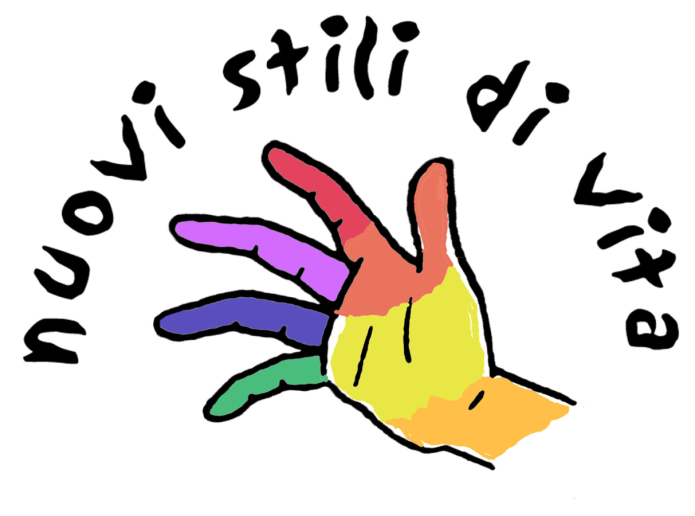 Educare all’alleanza tra l’umanità e l’ambiente
«I diversi livelli dell’equilibrio ecologico: 
interiore con sé stessi, 
solidale con gli altri, 
naturale con tutti gli esseri viventi, 
spirituale con Dio. 
L’educazione ambientale dovrebbe disporci a fare quel salto verso il Mistero, da cui un’etica ecologica trae il suo senso più profondo.»(210)
Far maturare abitudini
«L’educazione alla responsabilità ambientale può incoraggiare vari comportamenti che hanno un’incidenza diretta e importante nella cura per l’ambiente, come evitare l’uso di materiale plastico o di carta, ridurre il consumo di acqua, differenziare i rifiuti, cucinare solo quanto ragionevolmente si potrà mangiare, trattare con cura gli altri esseri viventi, utilizzare il trasporto pubblico o condividere un medesimo veicolo tra varie persone, piantare alberi, spegnere le luci inutili, e così via. Tutto ciò fa parte di una creatività generosa e dignitosa, che mostra il meglio dell’essere umano. Riutilizzare qualcosa invece di disfarsene rapidamente, partendo da motivazioni profonde, può essere un atto di amore che esprime la nostra dignità.»(211)
SFORZI CHE CAMBIERANNO IL MONDO…NOI STESSI !!! (212)
La famiglia: cultura della vita
«Nella famiglia si coltivano le prime abitudini di amore e cura per la vita, come per esempio l’uso corretto delle cose, l’ordine e la pulizia, il rispetto per l’ecosistema locale e la protezione di tutte le creature. La famiglia è il luogo della formazione integrale, dove si dispiegano i diversi aspetti, intimamente relazionati tra loro, della maturazione personale. Nella famiglia si impara a chiedere permesso senza prepotenza, a dire “grazie” come espressione di sentito apprezzamento per le cose che riceviamo, a dominare l’aggressività o l’avidità, e a chiedere scusa quando facciamo qualcosa di male. Questi piccoli gesti di sincera cortesia aiutano a costruire una cultura della vita condivisa e del rispetto per quanto ci circonda.» (213)
La Politica, la società civile, la Chiesa
«Alla politica e alle varie associazioni compete uno sforzo di formazione delle coscienze. Compete anche alla Chiesa. Tutte le comunità cristiane hanno un ruolo importante da compiere in questa educazione. 
Spero altresì che nei nostri seminari e nelle case religiose di formazione si educhi ad una austerità responsabile, alla contemplazione riconoscente del mondo, alla cura per la fragilità dei poveri e dell’ambiente. 
Poiché grande è la posta in gioco, così come occorrono istituzioni dotate di potere per sanzionare gli attacchi all’ambiente, altrettanto abbiamo bisogno di controllarci e di educarci l’un l’altro.» (214)
La conversione ecologica
Se «i deserti esteriori si moltiplicano nel mondo, 
perché i deserti interiori sono diventati così ampi», la crisi ecologica è un appello 
a una profonda conversione interiore. (217)
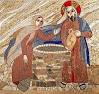 «Dammi dell’acqua»
«Nemmeno uno di essi è dimenticato davanti a Dio»
«Fissatolo lo amò»
«Lasciar emergere tutte le conseguenze dell’incontro con Gesù nelle relazioni con il mondo che li circonda. Vivere la vocazione di essere custodi dell’opera di Dio è parte essenziale di un’esistenza virtuosa.»(217)
«MENO E’ DI PIU’»Icona del nostro percorso
La piccola via dell’amore di Teresa di Lisieux (230)
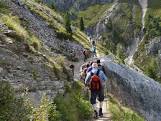 Amore civile e politico
«L’amore, pieno di piccoli gesti di cura reciproca, è anche civile e politico, e si manifesta in tutte le azioni che cercano di costruire un mondo migliore. L’amore per la società e l’impegno per il bene comune sono una forma eminente di carità, che riguarda non solo le relazioni tra gli individui, ma anche «macro-relazioni, rapporti sociali, economici, politici». ( 231, cfr. Caritas in Veritate)
I segni sacramentali ed il riposo celebrativo
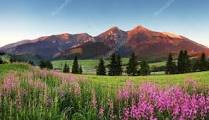 «L’universo si sviluppa in Dio, che lo riempie tutto. Quindi c’è un mistero da contemplare in una foglia, in un sentiero, nella rugiada, nel volto di un povero.  L’ideale non è solo passare dall’esteriorità all’interiorità per scoprire l’azione di Dio nell’anima, ma anche arrivare a incontrarlo in tutte le cose, come insegnava san Bonaventura: «La contemplazione è tanto più elevata quanto più l’uomo sente in sé l’effetto della grazia divina o quanto più sa riconoscere Dio nelle altre creature ». (233)
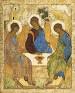 TRINITA’                          A SUA IMMAGINE
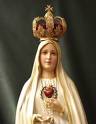 MARIA
MADRE CHE EBBE CURA
PREGHIERA CRISTIANA PER IL CREATO
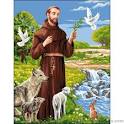 Laudato si, mio Signore!

Ogni creatura è chiamata 
Sorella e fratello
https://www.youtube.com/watch?v=2vIzGZg7iss
FINE…o nuovo INIZIO